Первоуральское муниципальное бюджетное  учреждение культуры централизованная библиотечная система
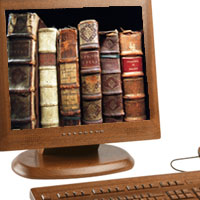 ЦЕНТР ОБЩЕСТВЕННОГО ДОСТУПА
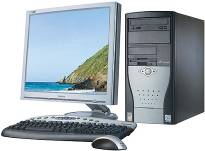 Первоуральск, 2015
Д.А.Медведев, 
председатель правительства Российской Федерации:
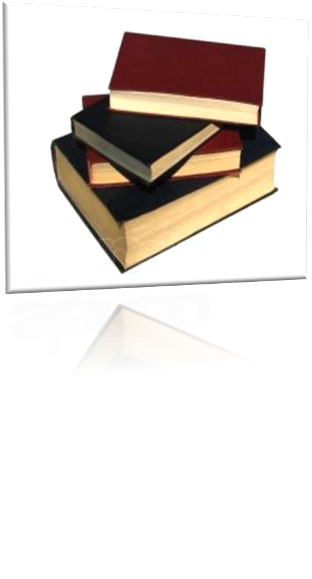 «БИБЛИОТЕКИ В РОССИЙСКОЙ ФЕДЕРАЦИИ ДОЛЖНЫ СТАТЬ ЦЕНТРОМ ПРОСВЕЩЕНИЯ»
В структуру ПМБУК «ЦБС» входит 18 библиотек: 5 городских библиотек и 13 сельских и поселковых, из них в 9 библиотеках открыты Центры общественного доступа
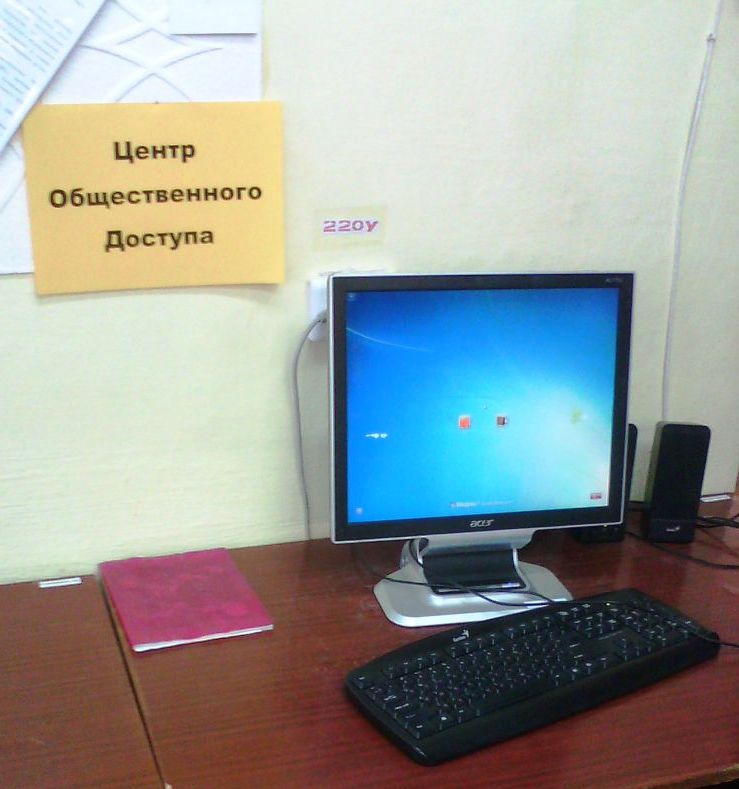 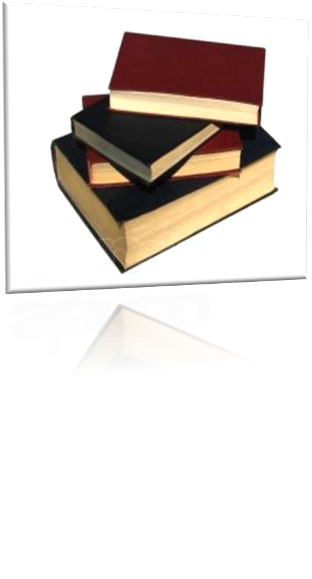 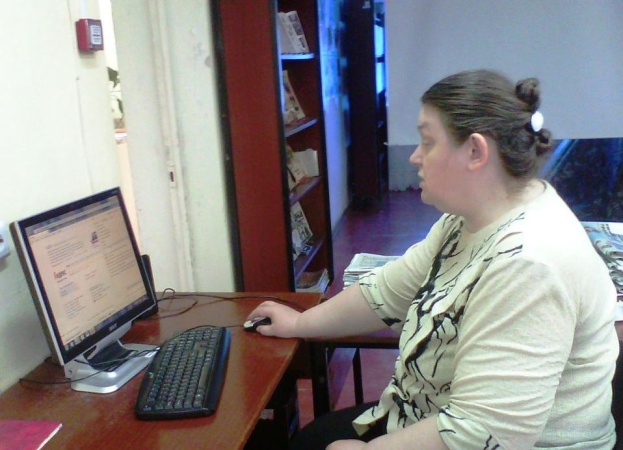 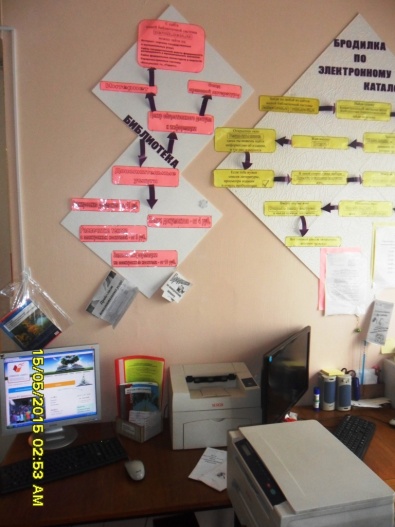 ЦЕЛЬ ДЕЯТЕЛЬНОСТИ
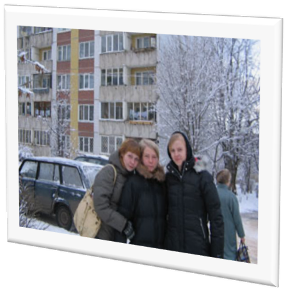 Предоставление жителям необходимых технических средств 
для обеспечения доступа к стандартному набору информационных и коммуникационных ресурсов и сервисов сети Интернет социальной, образовательной, правовой, культурной и научной направленности
Первоуральск является одним из крупнейших промышленных центров Среднего Урала. Муниципальное образование с подчиненной территорией расположено на рубеже восточных предгорий Урала в юго-западной части Свердловской области, западнее Екатеринбурга на пересечении двух частей света- Европы и Азии
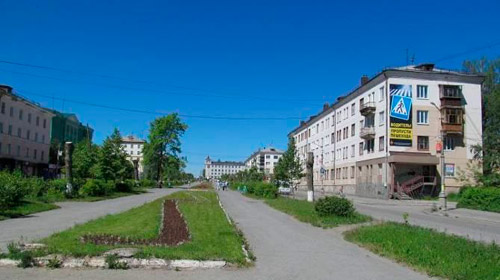 ЗАДАЧИ ДЕЯТЕЛЬНОСТИ
За работу ЦОД
    отвечает:
    Зав. отделом Информационно-коммуникативных технологий  ПМБУК «ЦБС»
Зеницкая  Яна Борисовна
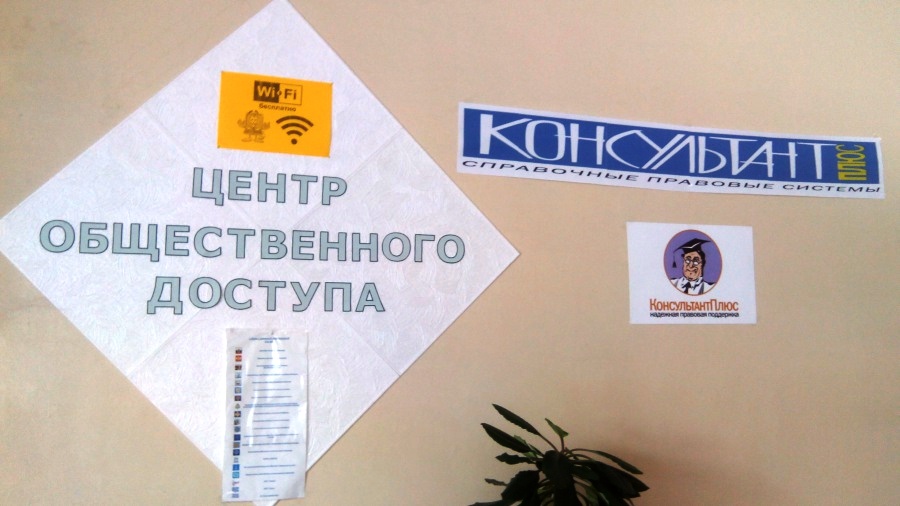 Предоставление услуг по использованию интернет-технологий для получения информации в следующих областях: 
- официальные сайты органов государственного управления, 
- официальные сайты органов государственной власти региона; 
- порталы Государственных услуг;
- сайты, содержащие юридическую, правовую, социально значимую информацию 
Обеспечение доступа к учебной, гуманитарной,  культурной и технической информации
Обеспечение бесперебойного функционирования программно-аппаратных средств
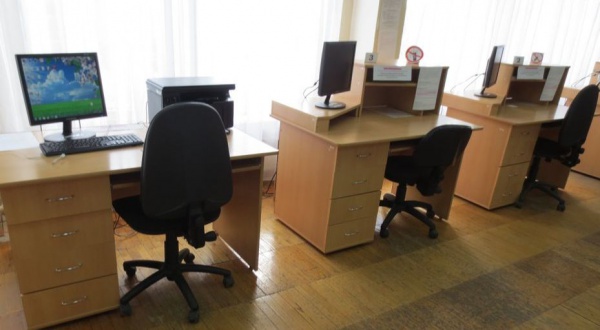 Содержание деятельности
Центр общественного доступа - это информационная служба, предоставляющая свободный доступ пользователей к социально-значимой информации, организации консультативной помощи по ее поиску.
   - интернет-порталы государственных и муниципальных услуг; 
 - сайты органов государственной власти и местного самоуправления;
  - сайты государственной автоматизированной системы «Правосудие»; 
- справочно-правовые системы. 
Пользователь, обратившийся  в ЦОД, может найти информацию  о законах, функциях, режиме работы органов исполнительной власти, а также о том, как реализовать свои конституционные права. 
 Как написать обращение в интернет-приемную президента, губернатора, мэра?
Где получить бесплатную юридическую консультацию?
Как зарегистрироваться на Едином портале госуслуг?
Пользователей ждут 4 персональных компьютера
Работают два сканера, принтер, копировальный аппарат
используется мультимедийный проектор
Обеспечение возможностей по использованию систем телекоммуникаций: электронной почты, социальных интернет-сетей
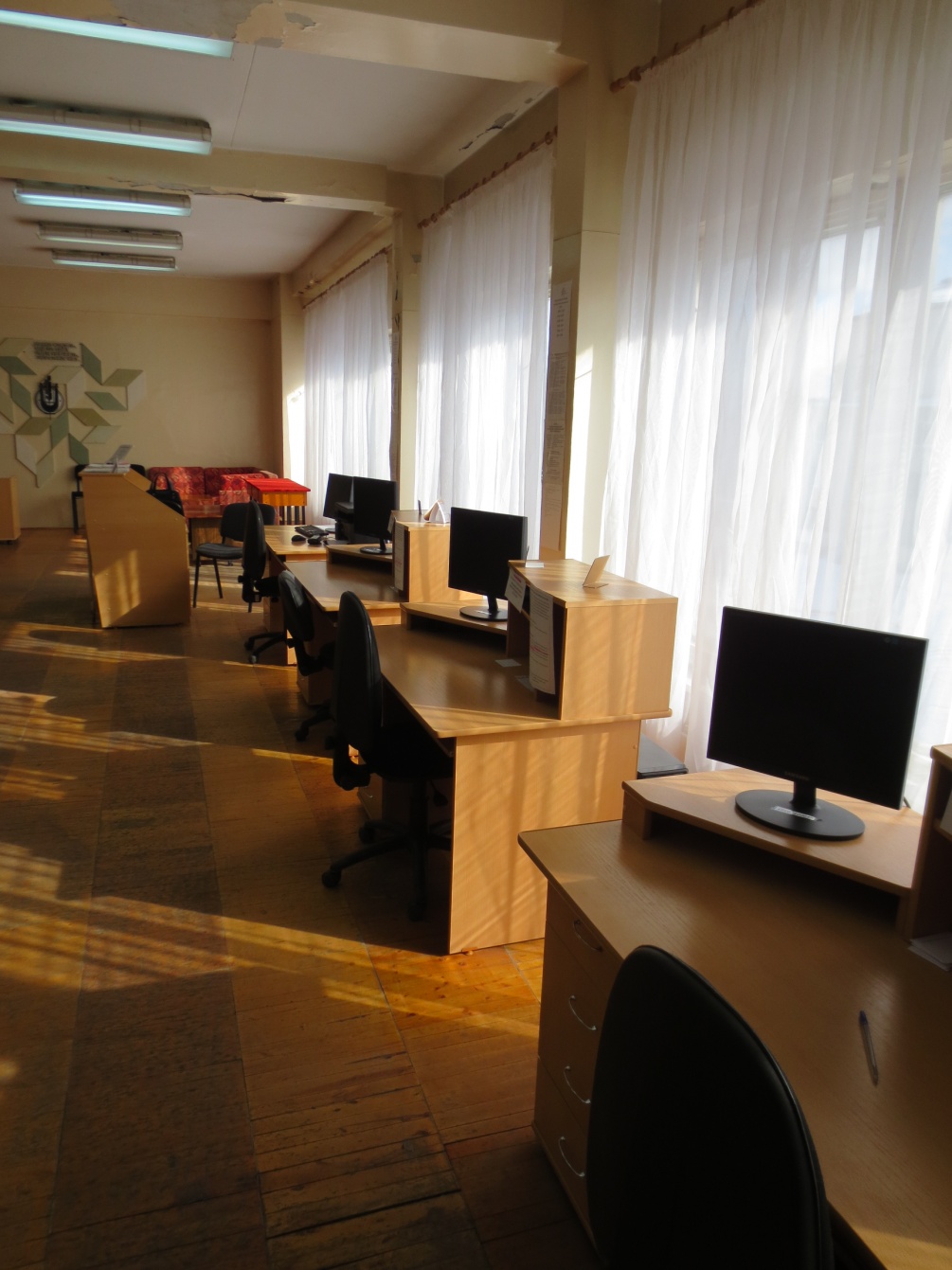 Девушки общаются «ВКОНТАКТЕ»
Александр Алимирзоев проверяет электронную почту
В 2014 году зарегистрировано 170 пользователей компьютера, 552 посещений, выполненных справок 674.
В 2015 году на 1 ноября зарегистрировано 173 пользователя компьютера, 605 посещений, выполненных справок 480.
Предоставление доступа к порталам Государственных услуг и оказание помощи при работе с ресурсом
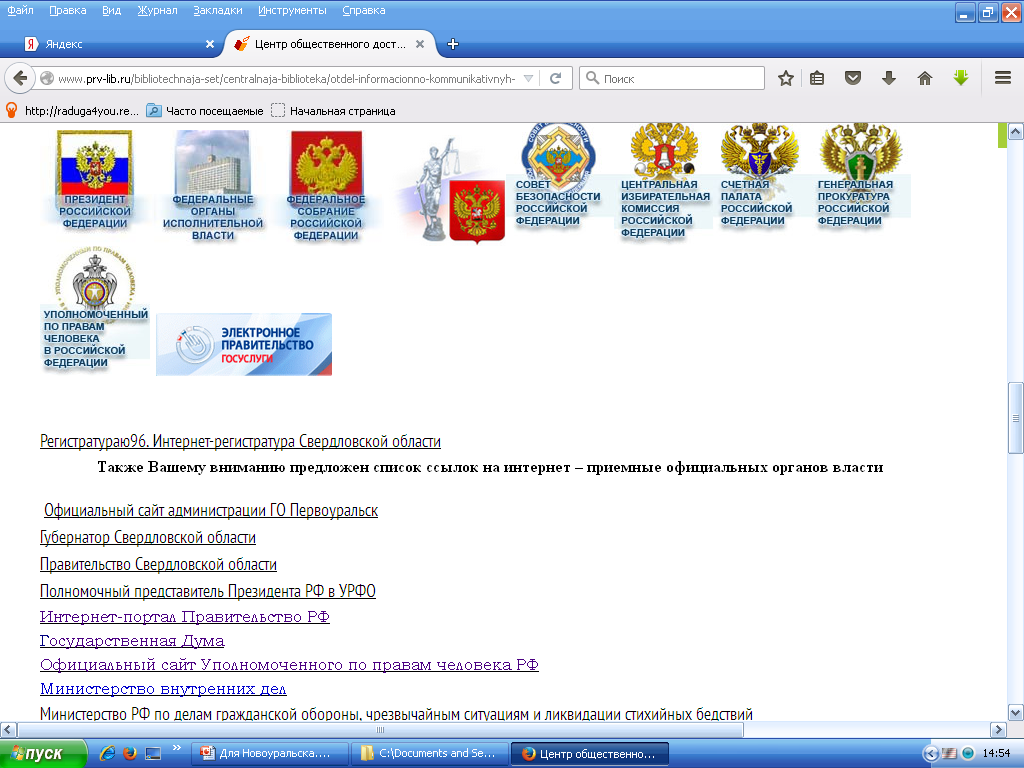 Обеспечение доступа к местным информационным ресурсам
Сайт администрации ГО Первоуральск
Группы социальной      
сети «Вконтакте» , «Одноклассники».
Подшивки местных газет
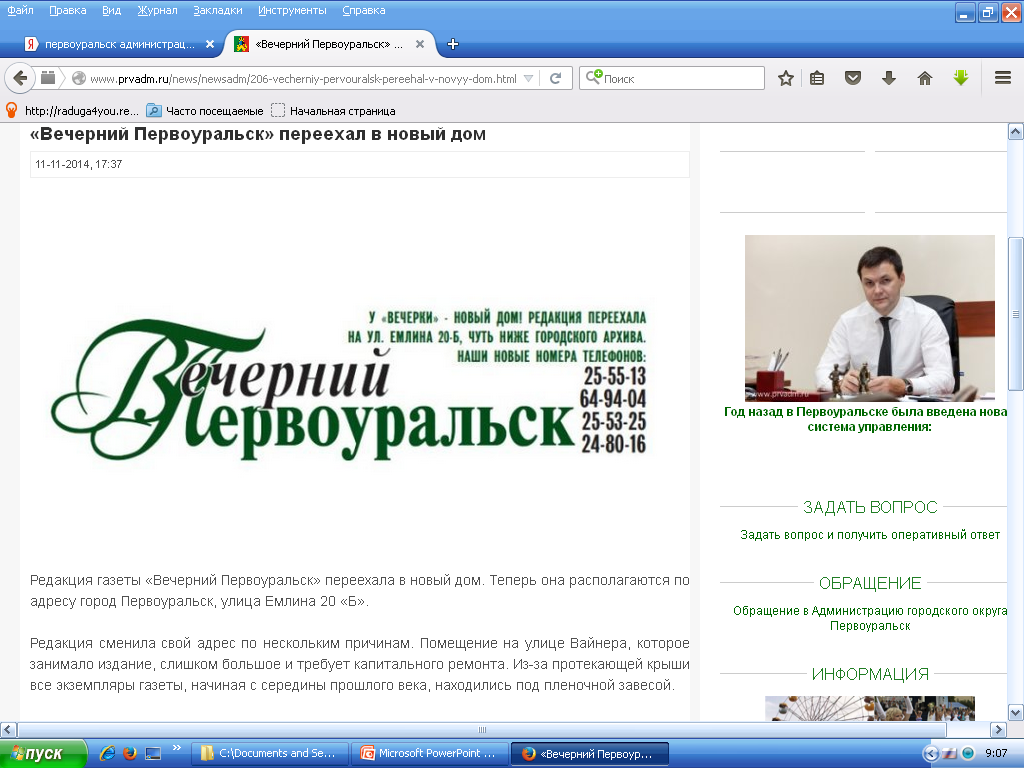 Постоянное изучение запросов,  информационных потребностей пользователей

Создание и поддержание в актуальном состоянии информационного стенда  для посетителей
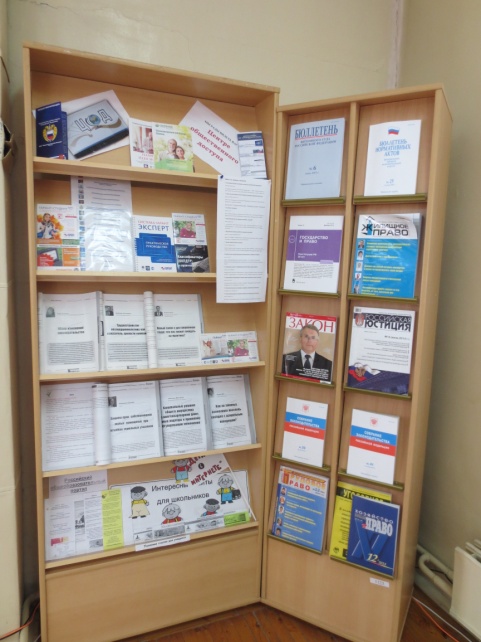 В журнале зафиксировано в  2014 году 2104 обращения за справками, а на 1 ноября 2015 года уже выдано  2103 справки
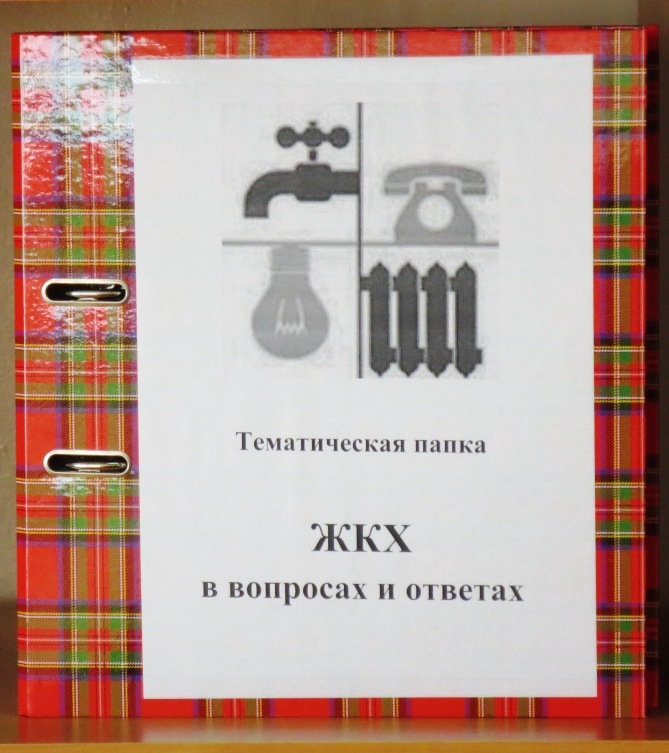 Проведение широкого информирования населения о ресурсах и услугах ЦОД
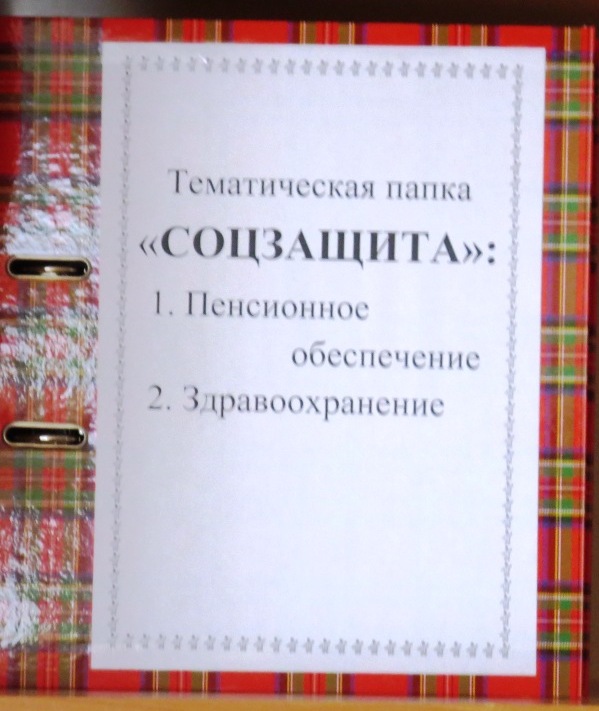 ФОРМИРОВАНИЕ ПРАВОВЫХ ЗНАНИЙ
Беседа о правах ребенка  
 «Защита прав детей»;
Мероприятие «Доступно о важном»;
Программа  «Виртуальные прогулки»;
Программа  по  обучению пользования компьютером  пожилых людей;
Выставки социальной и правовой значимости
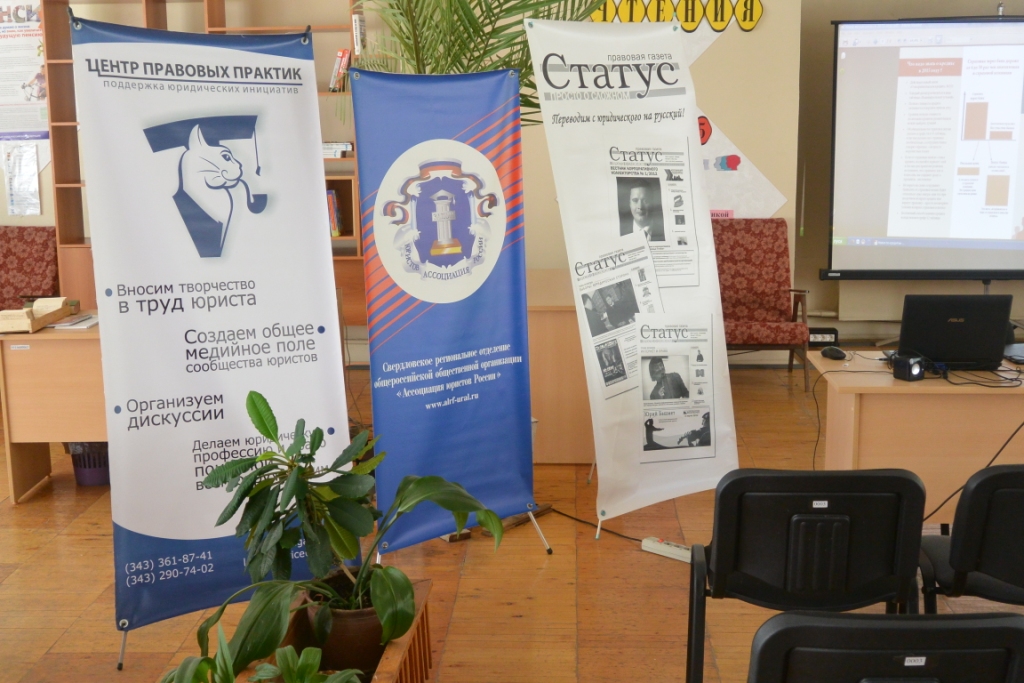 Школа компьютерной грамоты  для пожилых людей
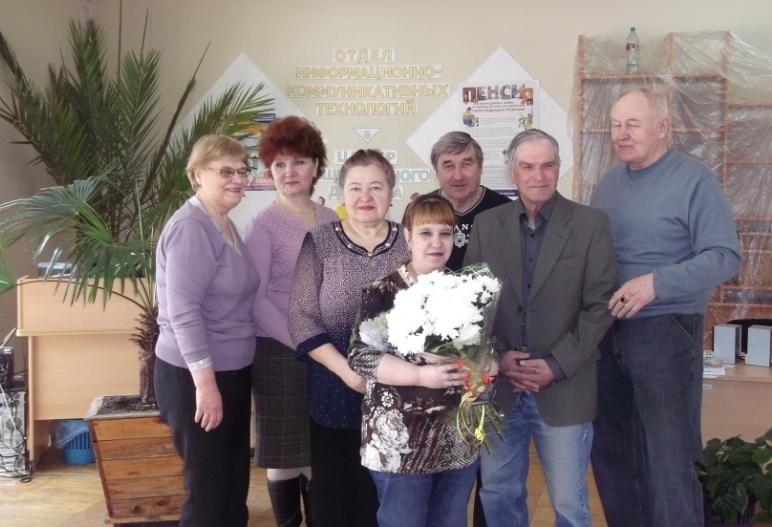 СОТРУДНИЧЕСТВО С УЧРЕЖДЕНИЯМИ И ОРГАНИЗАЦИЯМИ
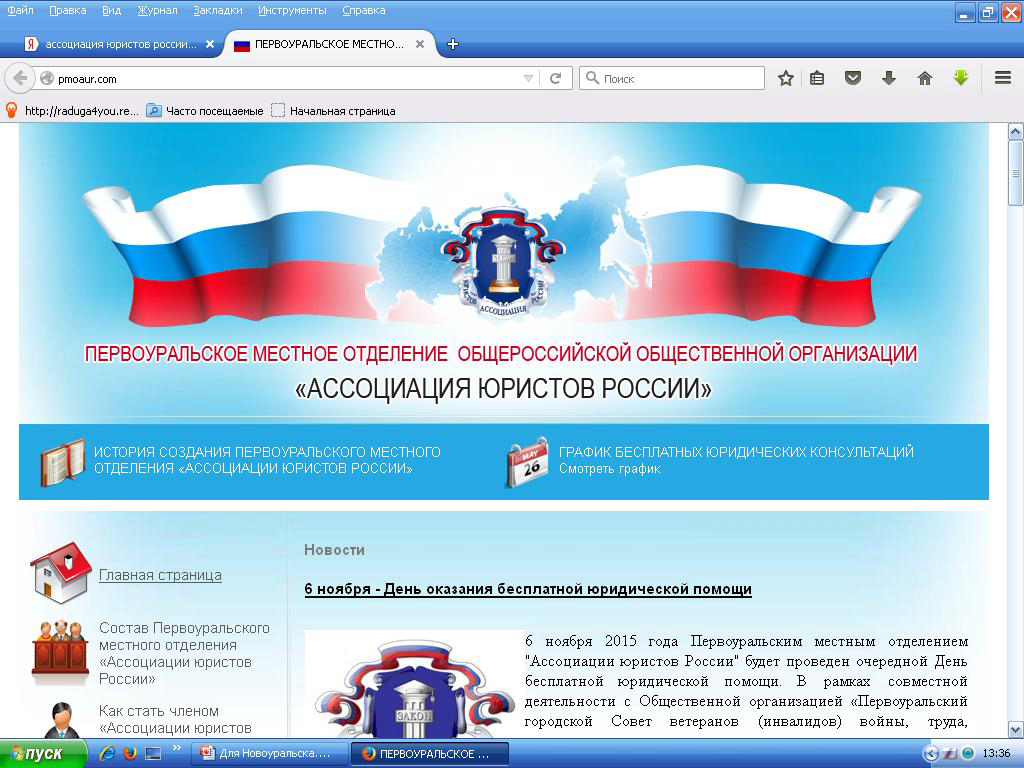 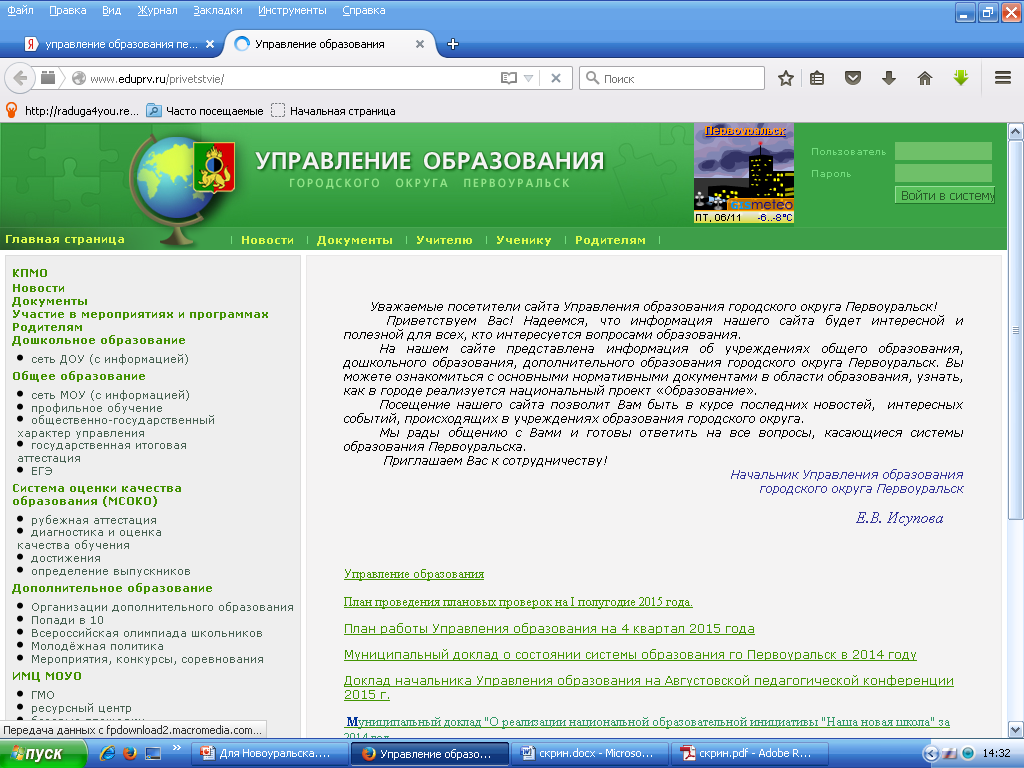 Основные показатели
ВСТРЕЧИ С ПРЕКРАСНЫМ
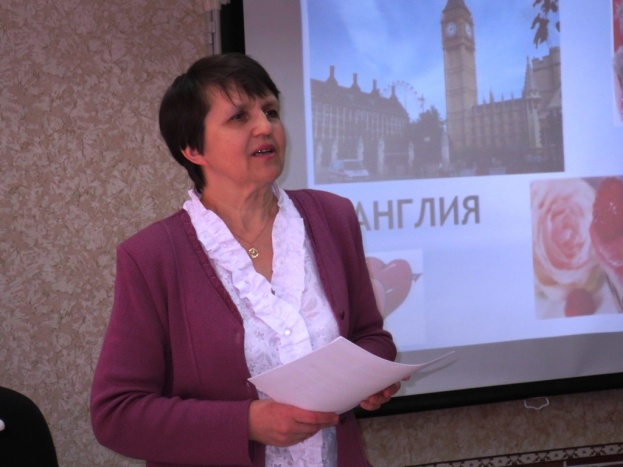 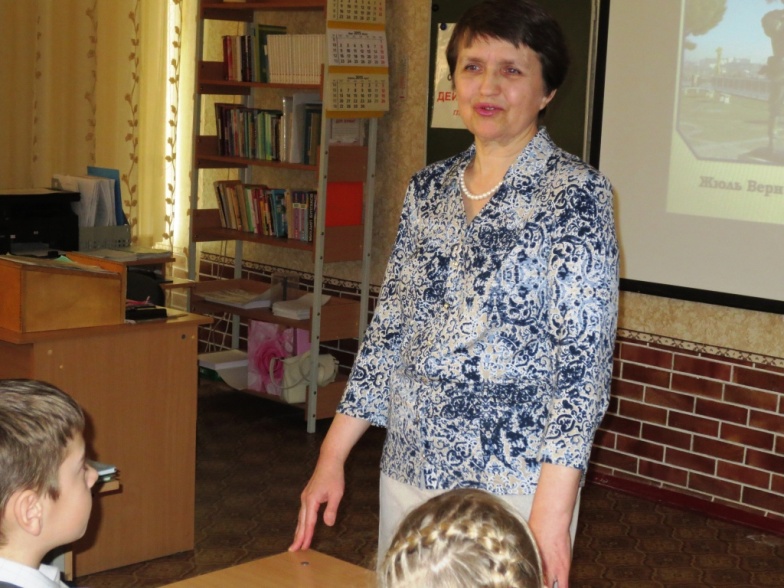 «Прогулки по Эрмитажу»;
«Виртуальные экскурсии по Третьяковской  галерее»;
«Памятники литературным героям»;
«Он искал в этих женщинах счастья» любовная лирика
 С. Есенина  и т. д.
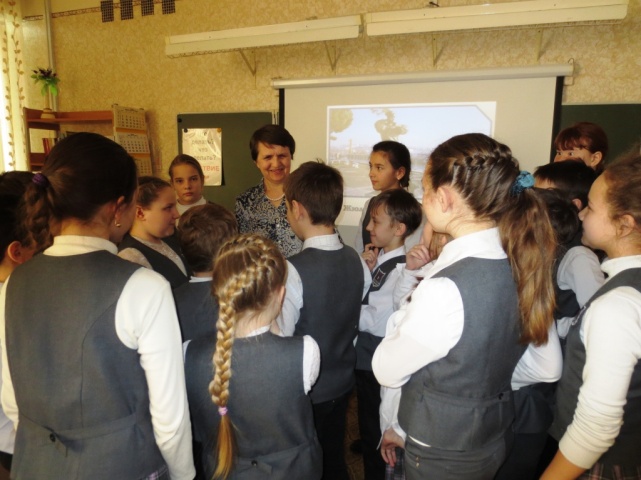 КРАеведение
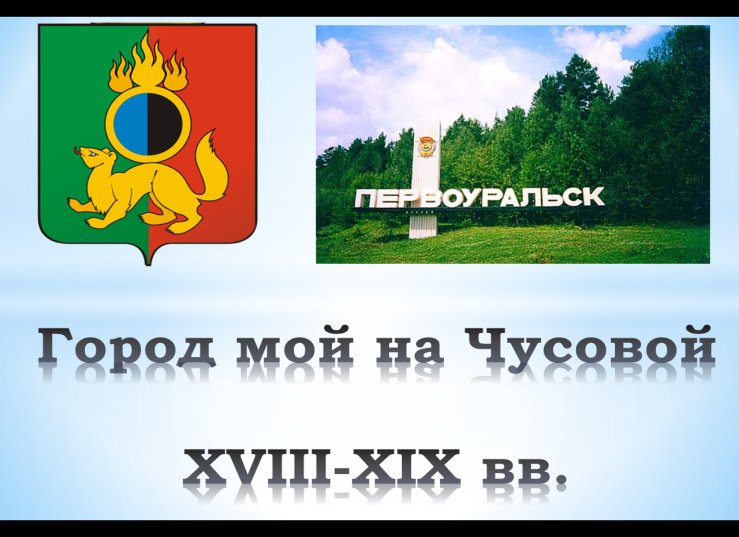 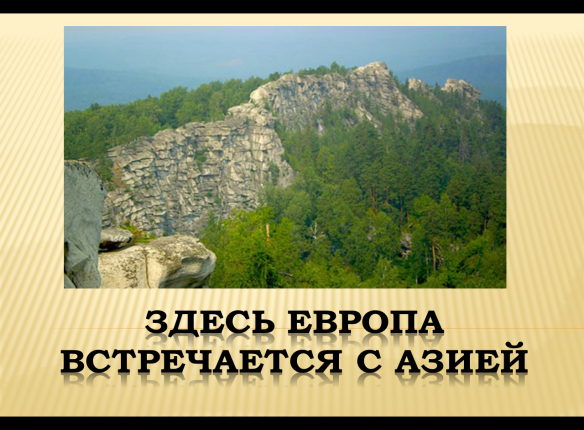 В современных условиях краеведческая работа немыслима без использования электроники.  Для пользователей ЦОДа  проводятся множество мероприятий краеведческой тематики  многие из которых публикуются на сайте  ПМБУК «ЦБС»
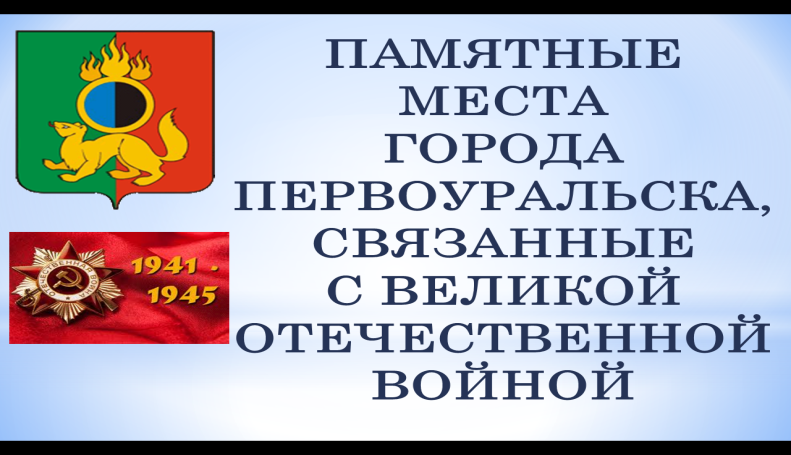 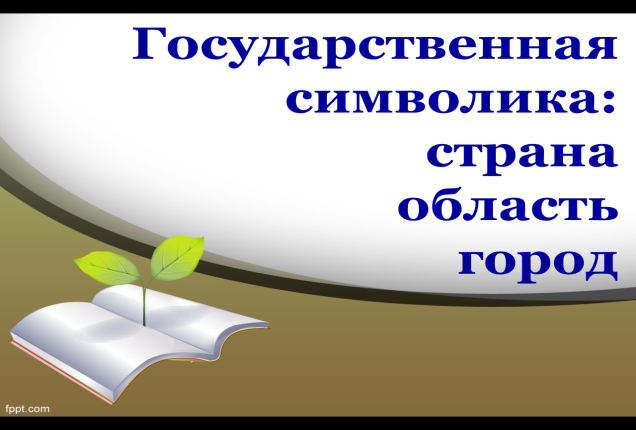 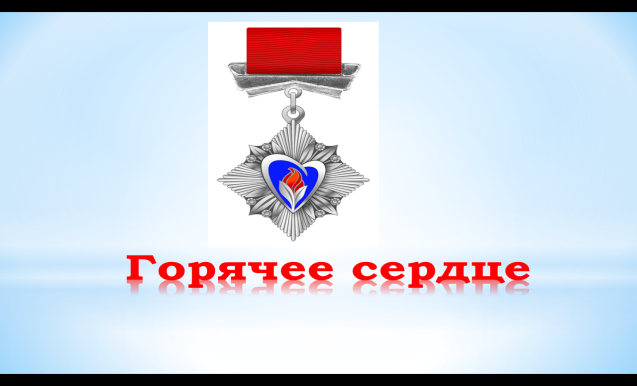 ДОБРО ПОЖАЛОВАТЬ!
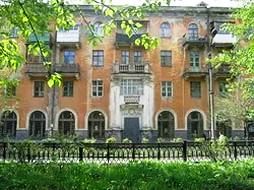 Наши библиотеки в современном информационном пространстве ГО Первоуральск являются одним из важных каналов распространения учебной, гуманитарной,  культурной, технической и правовой информации
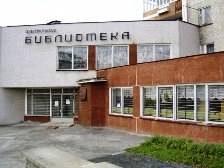 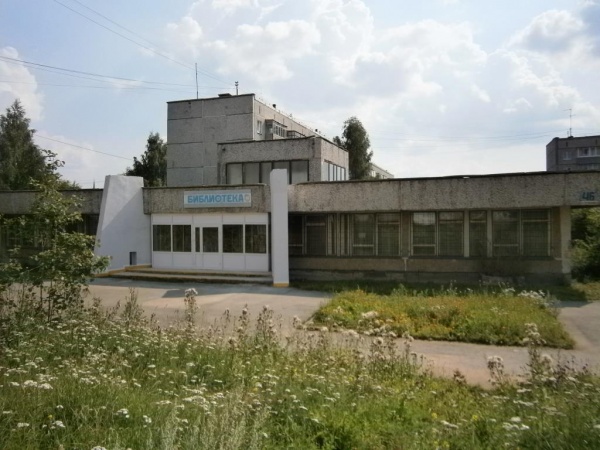 Спасибо за внимания!© Зеницкая Яна Борисовна
prv-lib.ru